VIVIR POR LA FE EN DIOS
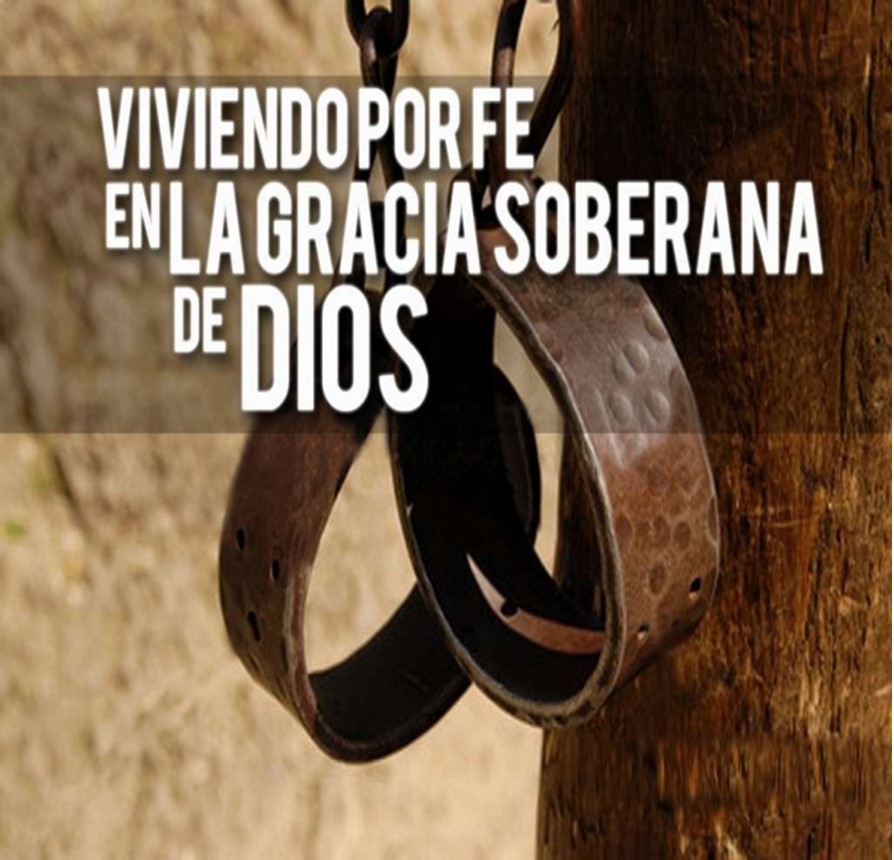 “La Biblia presenta numerosos ejemplos de personas que vivieron por su fe en Dios”.
VERDAD CLAVE: “Por tanto, nosotros también, teniendo en derredor nuestro tan grande nube de testigos, despojémonos de todo peso del pecado que nos asedia, y corramos con paciencia la carrera que tenemos por delante”, Hebreos 12:1.
FUNDAMENTO BÍBLICO:
Hebreos 11:1-2,32-40; 12:1-13,18-29.
INTRODUCCIÓN
¿Quién ha tenido el mayor impacto en su fe en el curso de su vida?
Testifique y explique sus respuestas 
El ejemplo puede causar un impacto en la fe de las generaciones futuras.
1
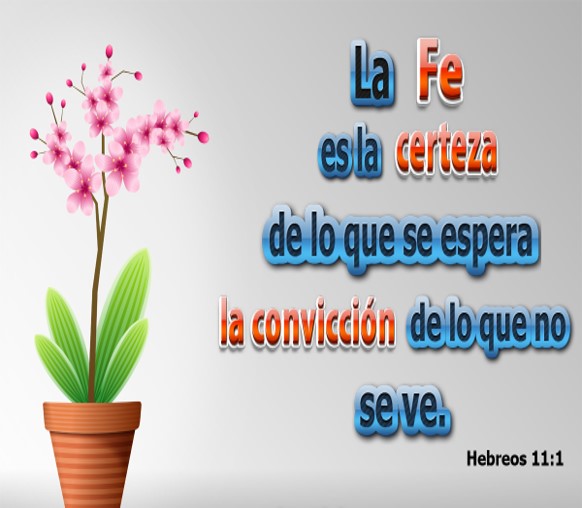 LOS EJEMPLOS DE FEHebreos 11:1-2, 32-40.
2
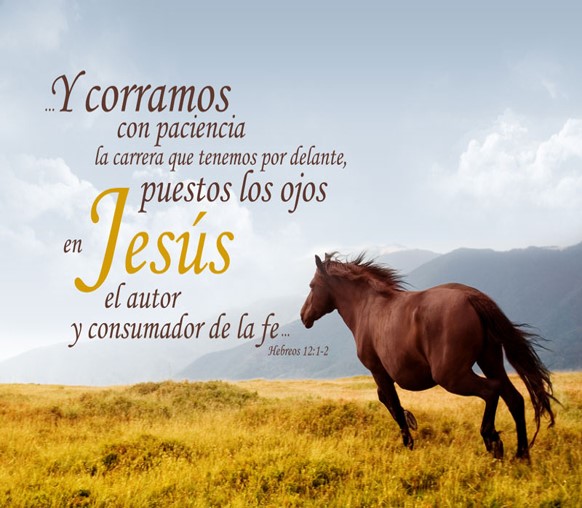 SOPORTE LAS DIFICULTADESHebreos 12:1-13.
3
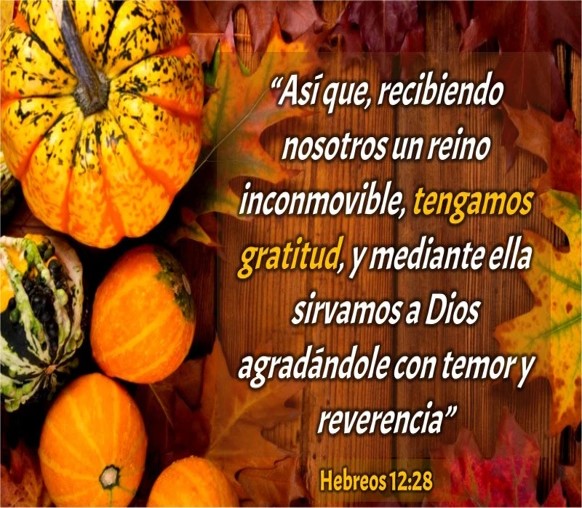 SIRVA A DIOS CON TODA REVERENCIAHebreos 12:18-29.
DISCIPULADO Y MINISTERIO EN ACCION
Jesús dijo que teníamos que pasar por pruebas, Juan 16:33.
Sigamos el ejemplo de los héroes de la fe para confiar plenamente en Dios en cualquier circunstancia.
Ministrémonos mutuamente para que Dios nos ayude a vivir en su fe.
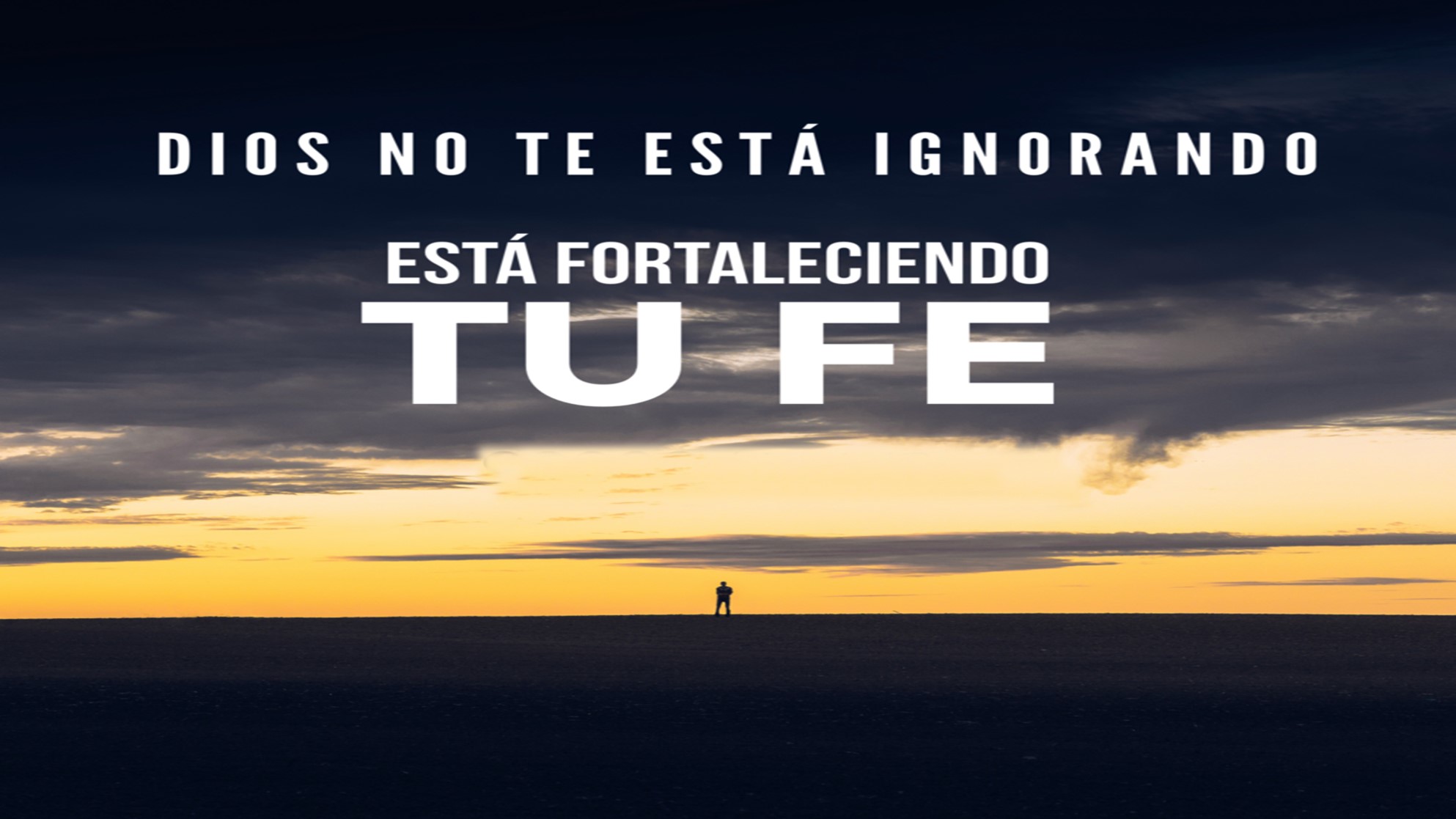